Large Scale SystemsCS 410 / 510
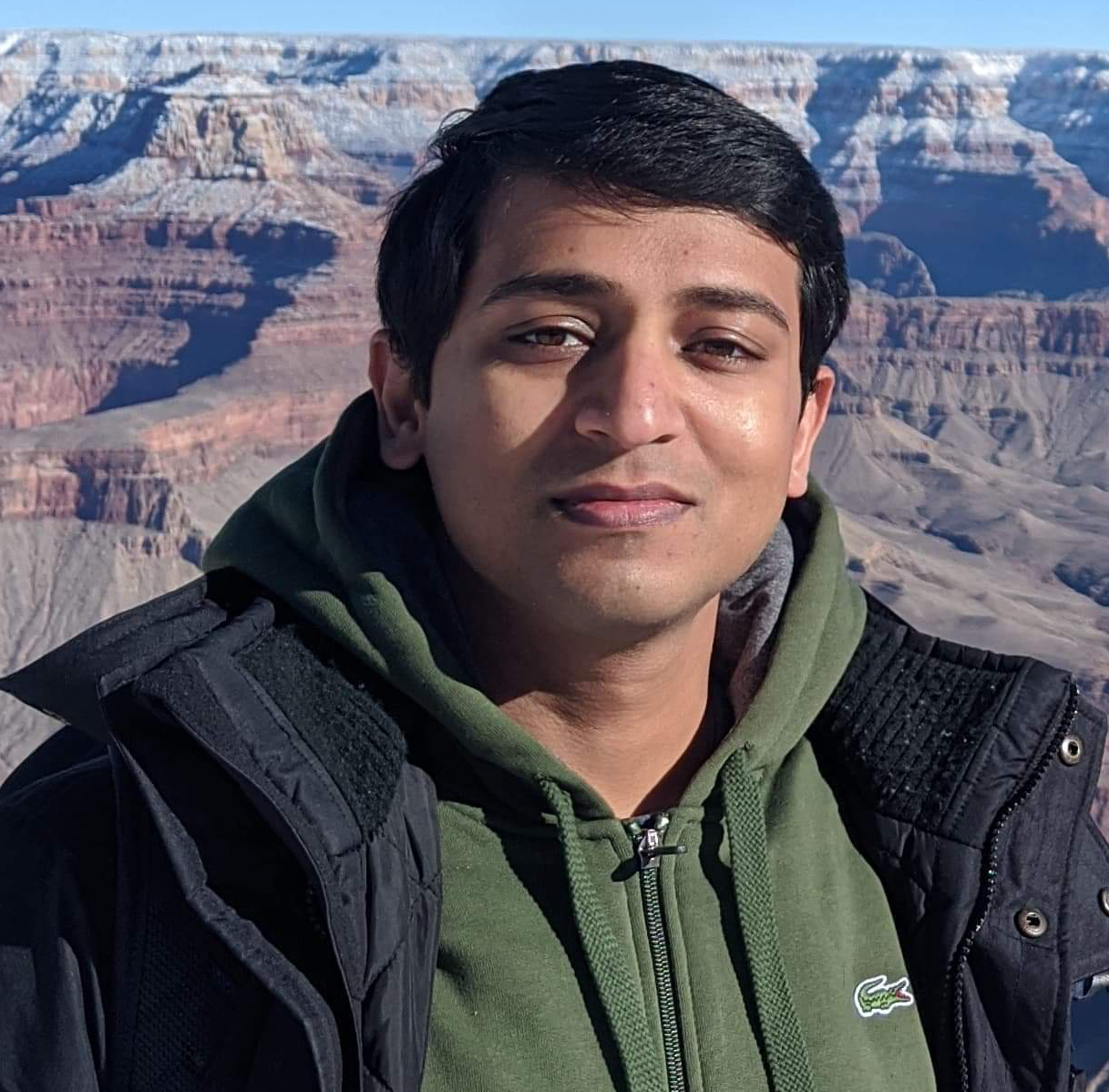 Lecture 7: 
Consistency and Isolation
Suyash Gupta
Assistant Professor
Distopia Labs and ORNG
Dept. of  Computer Science
(E) suyash@uoregon.edu
(W) gupta-suyash.github.io
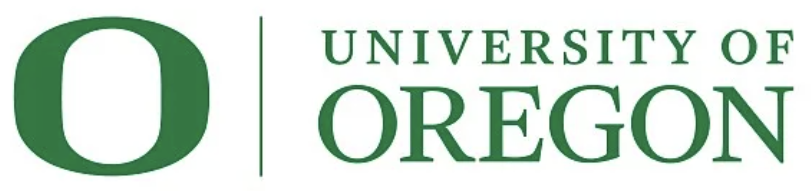 Assignment 2 Due Next Week
Assignment 2 is due on April 30, 2025 at 11:59pm PST.

Start working with your groups!
2
Last Class
Last class we looked at:

Replication
Need for Replication
3
Distributed Consistency
4
Distributed Consistency Levels
Next, we look at different types of distributed consistency levels.

Based on the choice of consistency level we select, we fix the maximum performance our system can yield.
5
Sequential Consistency
6
Sequential Consistency
All write operations are globally ordered. 

No matter which thread/process/node makes the write and no matter which data item was written.

Ex: If a node first observes a write to a variable X and then observes a write to variable Y, then all the nodes should observe the same order.

Note: While checking whether a schedule of transactions is sequentially consistent or not, you can reorder the operations of different nodes/processes but not operations of a single node.
7
Sequential Consistency (I)
Can we create a sequentially consistent schedule out of this?
Initially: x=0 and y=0
N0
W(x = 5)
W(y = 7)
N1
R(y = 0)
R(y = 7)
R(x = 5)
N2
N3
R(y = 7)
R(x = 5)
Time
8
Sequential Consistency (I)
Can we create a sequentially consistent schedule out of this?
Initially: x=0 and y=0
N0
W(x = 5)
W(y = 7)
N1
R(y = 0)
R(y = 7)
R(x = 5)
N2
N3
R(y = 7)
R(x = 5)
Time
Yes, because in any way you reorder the nodes, if N2 observes x=5 and y=7, then so does N3.
9
Sequential Consistency (II)
Can we create a sequentially consistent schedule out of this?
Initially: x=0 and y=0
N0
W(x = 5)
W(y = 7)
N1
R(y = 0)
R(y = 7)
R(x = 5)
N2
N3
R(y = 7)
R(x = 0)
Time
10
Sequential Consistency (II)
Can we create a sequentially consistent schedule out of this?
Initially: x=0 and y=0
N0
W(x = 5)
W(y = 7)
N1
R(y = 0)
R(y = 7)
R(x = 5)
N2
N3
R(y = 7)
R(x = 0)
Time
No!
11
Sequential Consistency (III)
Can we create a sequentially consistent schedule out of this?
Initially: x=0 and y=0
N0
W(x = 5)
W(y = 7)
N1
R(x = 0)
R(y = 7)
N2
N3
R(y = 7)
R(x = 5)
Time
12
Sequential Consistency (III)
Can we create a sequentially consistent schedule out of this?
Initially: x=0 and y=0
N0
W(x = 5)
W(y = 7)
N1
R(x = 0)
R(y = 7)
N2
N3
R(y = 7)
R(x = 5)
Time
Yes!
13
Linearizability
14
Linearizability
Stricter and more restrictive than sequential consistency. 

Cares about time.

The only complication is concurrency or overlapping operations.

For non-overlapping operations, every read should return the last write.
15
Linearizability (I)
Can we create a linearizable schedule out of this?
Initially: x=0 and y=0
N0
W(x = 5)
W(y = 7)
N1
R(y = 0)
R(y = 7)
R(x = 5)
N2
N3
R(y = 7)
R(x = 5)
Time
16
Linearizability (I)
Can we create a linearizable schedule out of this?
Initially: x=0 and y=0
N0
W(x = 5)
W(y = 7)
N1
R(y = 0)
R(y = 7)
R(x = 5)
N2
N3
R(y = 7)
R(x = 5)
Time
No, because N2 observes y=0 after N1 has written y=7.
17
Linearizability (II)
Can we create a linearizable schedule out of this?
Initially: x=0 and y=0
N0
W(x = 5)
W(y = 7)
N1
R(y=7)
R(x=5)
N2
N3
R(y = 7)
R(x = 5)
Time
18
Linearizability (II)
Can we create a linearizable schedule out of this?
Initially: x=0 and y=0
N0
W(x = 5)
W(y = 7)
N1
R(y=7)
R(x=5)
N2
N3
R(y = 7)
R(x = 5)
Time
Yes!
19
Linearizability (III)
Can we create a linearizable schedule out of this?
Initially: x=0 and y=0
N0
W(x = 5)
W(y = 7)
N1
R(y=7)
N2
R(x=0)
N3
R(x = 5)
R(y = 0)
Time
20
Linearizability (III)
Can we create a linearizable schedule out of this?
Initially: x=0 and y=0
N0
W(x = 5)
W(y = 7)
N1
R(y=7)
N2
R(x=0)
N3
R(x = 5)
R(y = 0)
Time
Yes!
21
Causal Consistency
22
Causal Consistency
Follows Lamport clocks Happens Before Relationship.

Causal consistency only cares about causal relationship between dependent operations. 

No restrictions on write operations of different nodes. 

Only ensure that if a process/node observes a read operation, which is followed by a write operation, then we term this write as causally dependent on the read.
23
Causal Consistency (I)
Can we create a causally consistent schedule out of this?
Initially: x=0 and y=0
N0
W(x = 5)
W(y = 7)
N1
R(y = 0)
R(y = 7)
R(x = 5)
N2
N3
R(y = 7)
R(x = 0)
Time
24
Causal Consistency (I)
Can we create a causally consistent schedule out of this?
Initially: x=0 and y=0
N0
W(x = 5)
W(y = 7)
N1
R(y = 0)
R(y = 7)
R(x = 5)
N2
N3
R(y = 7)
R(x = 0)
Time
Yes!, No causal read-write dependency.
25
Causal Consistency (II)
Can we create a causally consistent schedule out of this?
Initially: x=0 and y=0
N0
W(x = 5)
N1
W(y = 7)
R(x = 5)
R(y = 0)
R(y = 7)
R(x = 5)
N2
N3
R(y = 7)
R(x = 0)
Time
26
Causal Consistency (II)
Can we create a causally consistent schedule out of this?
Initially: x=0 and y=0
N0
W(x = 5)
N1
W(y = 7)
R(x = 5)
R(y = 0)
R(y = 7)
R(x = 5)
N2
N3
R(y = 7)
R(x = 0)
Time
N0, because N3 observes y=7 but does not observe x=5, which caused y=7 (in N1.
27
Eventual Consistency
28
Eventual Consistency
Traditionally, the weakest form of consistency.

The only guarantee it gives is that if there are no writes for a long period of time, then every node will agree on the value of last write.

Essentially, eventual agreement.

The value of long period of time is system dependent.
29
Eventual Consistency
This schedule will be eventually consistent if N3 observes x=5 after some time has passed.
Initially: x=0 and y=0
N0
W(x = 5)
N1
R(y = 7)
R(x = 5)
R(y = 0)
R(y = 7)
R(x = 5)
N2
N3
R(y = 7)
R(x = 0)
Time
30
Transaction Isolation Levels
31
Conflicting Transactions
Interleaving concurrent transactions can lead to the following three anomalies:
Read-Write Conflicts (R-W)
Write-Read Conflicts (W-R)
Write-Write Conflicts (W-W)
32
Queries Isolation
create table cs_employees
	(	name	varchar(20),
		age	int,
		salary	int
	);
Time
Is there any problem with this schedule?
33
Queries Isolation
create table cs_employees
	(	name	varchar(20),
		age	int,
		salary	int
	);
Time
Say, output = 10
34
Queries Isolation
create table cs_employees
	(	name	varchar(20),
		age	int,
		salary	int
	);
Time
Added a new record.
35
Queries Isolation
create table cs_employees
	(	name	varchar(20),
		age	int,
		salary	int
	);
Time
Now, output = 11
36
Queries Isolation
create table cs_employees
	(	name	varchar(20),
		age	int,
		salary	int
	);
Time
The output of the two queries changed!
37
Phantom Problem
create table cs_employees
	(	name	varchar(20),
		age	int,
		salary	int
	);
Time
This is also termed as a phantom problem.
38
Phantom Problem
create table cs_employees
	(	name	varchar(20),
		age	int,
		salary	int
	);
Time
Violates our traditional definition of 2PL? T1 cannot take a lock on something that does not exist!
39
Why Phantom Problem?
40
Why Phantom Problem?
We took read/write locks on existing records and our locking scheme assumed a static system.

But, real-world databases are dynamic. 

Concurrent transactions can add new records and our locking scheme does not consider insertions, deletions, and updates.
41
Weaker Levels of Isolation
Isolation Levels control the extent to which a transaction is exposed to the actions of other concurrent transactions. 

Providing greater concurrency leads to several challenges:
Dirty Reads (W-R)
Unrepeatable Reads (R-W)
Lost Updates (W-W)
Phantom Reads
42
Weaker Levels of Isolation
Serializable: no phantoms, all reads repeatable, no dirty reads.
Isolation
(High  Low)
43
Weaker Levels of Isolation
Serializable: no phantoms, all reads repeatable, no dirty reads. 

Repeatable Reads: phantoms may happen.
Isolation
(High  Low)
44
Weaker Levels of Isolation
Serializable: no phantoms, all reads repeatable, no dirty reads. 

Repeatable Reads: phantoms may happen. 

Read Committed: phantoms, unrepeatable reads, and lost updates may happen.
Isolation
(High  Low)
45
Weaker Levels of Isolation
Serializable: no phantoms, all reads repeatable, no dirty reads. 

Repeatable Reads: phantoms may happen. 

Read Committed: phantoms, unrepeatable reads, and lost updates may happen. 

Read Uncommitted: all anomalies may happen.
Isolation
(High  Low)
46
Weaker Levels of Isolation
Serializable: Strong Strict 2PL with phantom protection (example index locks

Repeatable Reads: Same as above, but without phantom protection. 

Read Committed:  Same as above, but S-Locks are released immediately.

Read Uncommitted: Same as above but allows dirty reads (no S-Locks).
Isolation
(High  Low)
47
Isolation Levels vs. Consistency Levels
48